Nonprofit | Manage the donor pipeline
Microsoft 365 Copilot
Buy
Fundraising ROI
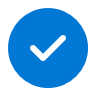 Value benefit
KPIs impacted
Cost savings
Employee experience
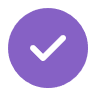 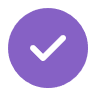 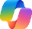 Copilot Chat2
1. Identify trends and patterns
2. Segment and score prospects
3. Personalize messaging
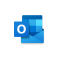 Copilot in Outlook
Leverage Copilot in Excel to analyze data. Import data from various sources to identify trends and patterns in donor behavior, helping to pinpoint potential prospects.
Categorize prospects based on specific criteria and assign scores to prioritize them.
Based on the insights gained from data analysis, draft personalized messages for each donor segment.
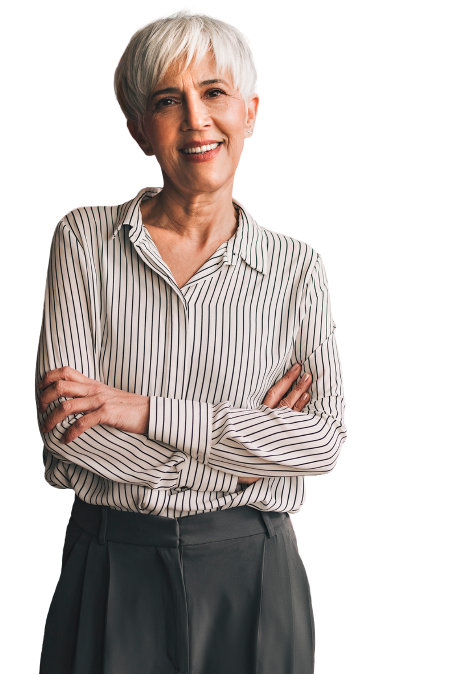 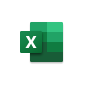 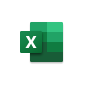 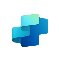 Copilot in Excel
Copilot in Excel
Copilot Agent3
+ Connection to SharePoint site
Example prompt: Write an email message using a warm tone thanking the donor for making more than $1,000 in donations last year.
Example prompt: Create a summary table showing total donations by donor for the past year.
Example prompt: Assign a score to each prospect based on their donation frequency and average donation amount.
5. Optimize campaigns
4. Manage pipeline
Query donor-related information using natural language chat by creating an agent for your SharePoint site.
Track interactions with potential donors and partners, providing insights into the best times to reach out and the most effective communication strategies.
Example prompt: Which of our donors live in Spain and like dogs.
Example prompt: Summarize recent interactions with [donor name] and suggest follow-up actions.